ỦY BAN NHÂN DÂN QUẬN LONG BIÊN
TRƯỜNG MẦM NON CỰ KHỐI
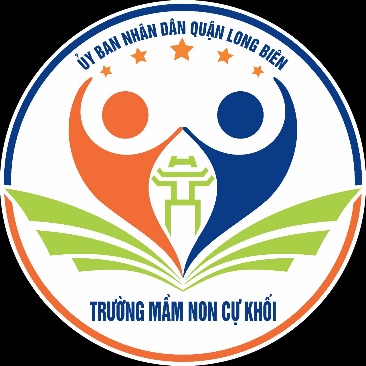 PHÁT TRIỂN NHẬN THỨC 

Đề tài : Một số loại quả
   Lứa tuổi : Trẻ (3-4 tuổi) 
              Giáo Viên: Phạm Thị Hằng
Năm học: 2024-2025
I/ Mục đích – yêu cầu
1. Kiến thức
- Trẻ nhận biết tên gọi và một số đặc điểm của quả cam, quả chuối.
- Trẻ biết ích lợi của các loại quả đối với sức khoẻ.
2. Kỹ năng
- Trẻ chú ý quan sát và ghi nhớ có chủ định.
- Trẻ có kĩ năng phân biệt màu sắc của các loại quả.
3. Thái độ
- Trẻ hứng thú tham gia vào các hoạt động cùng cô.
- Trẻ thích ăn các loại quả cho cơ thể khoẻ mạnh.
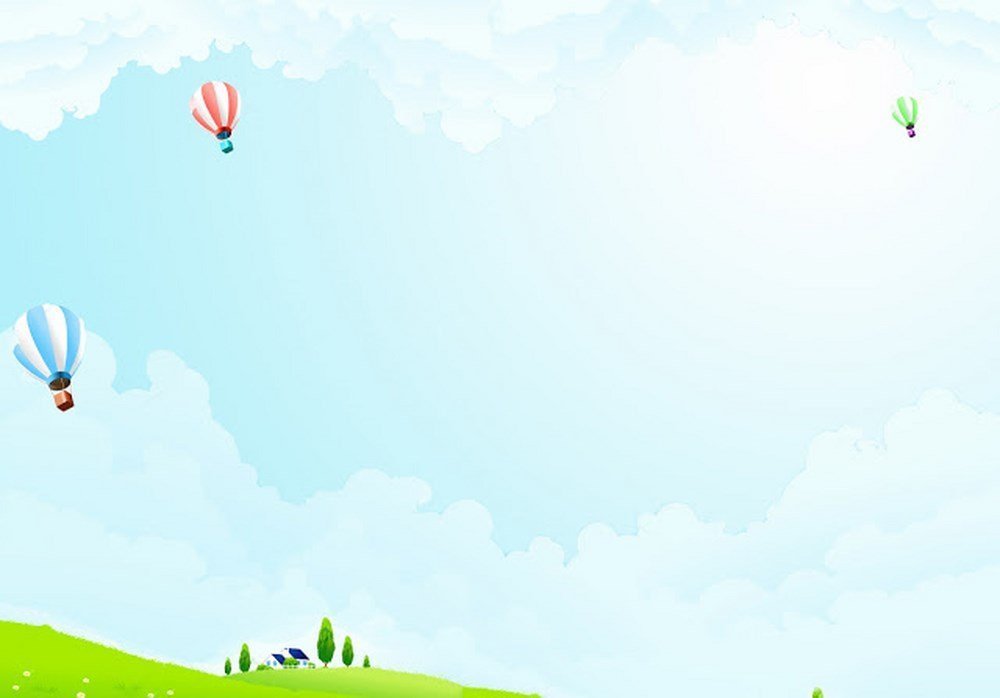 * Hoạt động 1: Ổn định, gây hứng thú
Cô và trẻ hát bài “ Quả”
* Hoạt động 2: Khám phá một số loại quả
Khám phá quả Cam
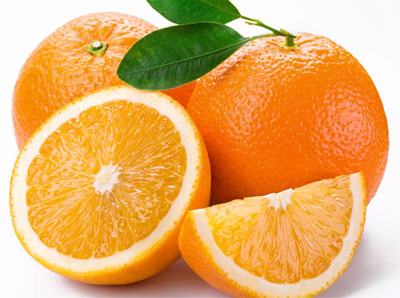 Khám phá quả Chuối
Khám phá quả Xoài
Khám phá quả Na
*Trò chơi: “Quả gì biến mất”
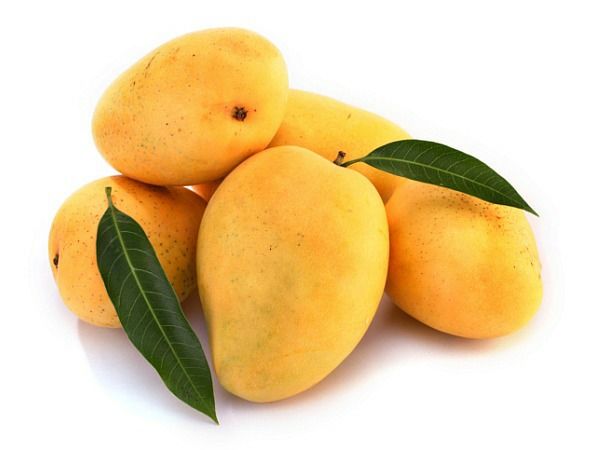 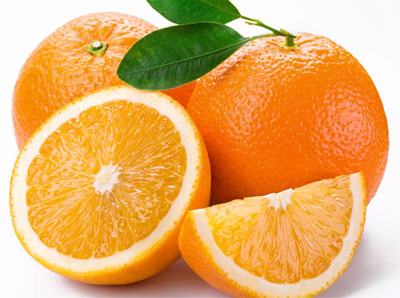 Quả Xoài
Quả Cam
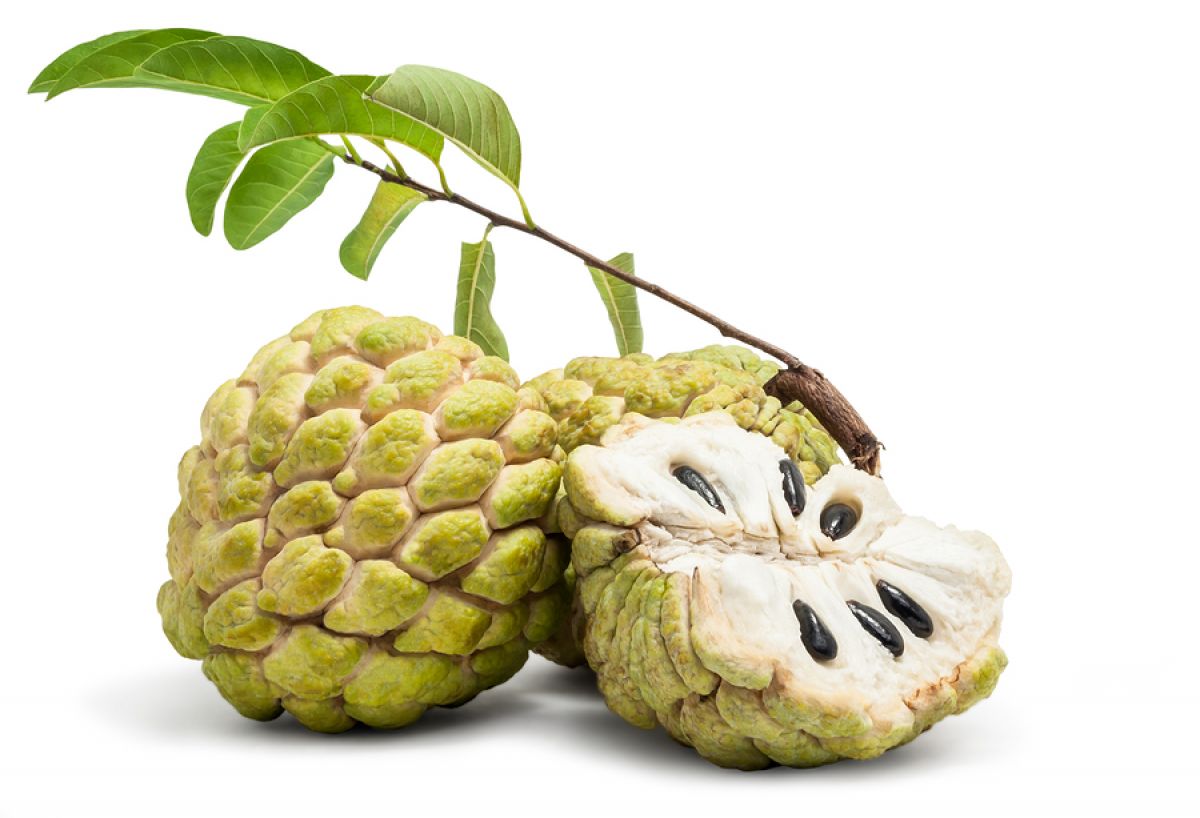 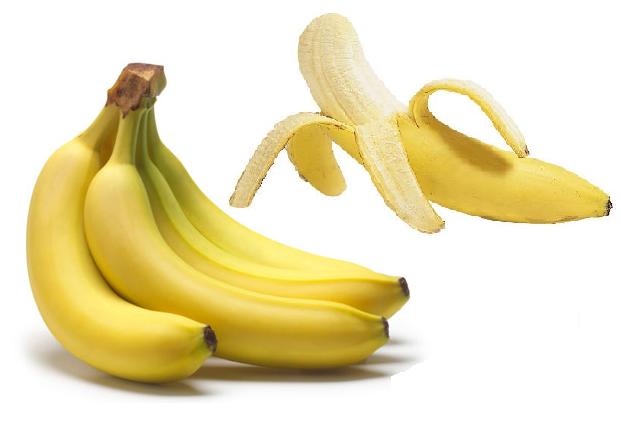 Quả Chuối
Quả Na
* Hoạt động 3: So sánh
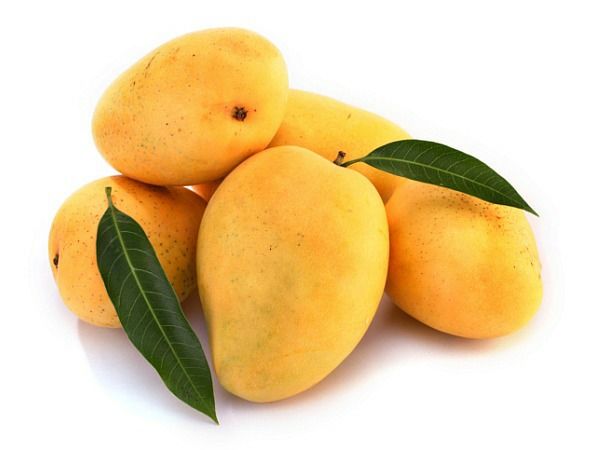 Quả Cam và quả Xoài
* Hoạt động 3: So sánh
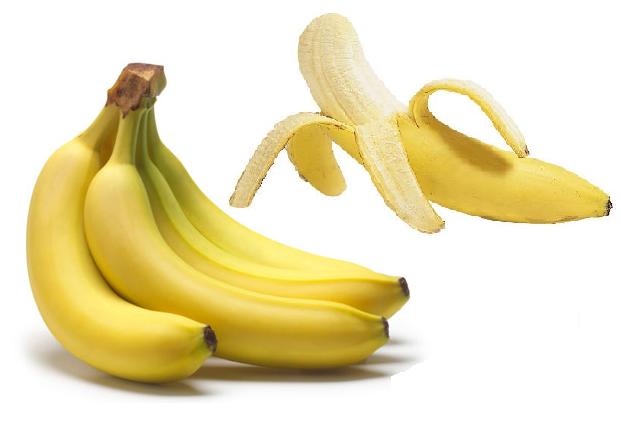 Quả Na và quả Chuối
* Mở rộng:
Quả Ổi
Quả Dưa hấu
Quả Bơ
Quả Bưởi
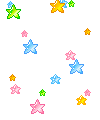 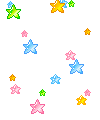 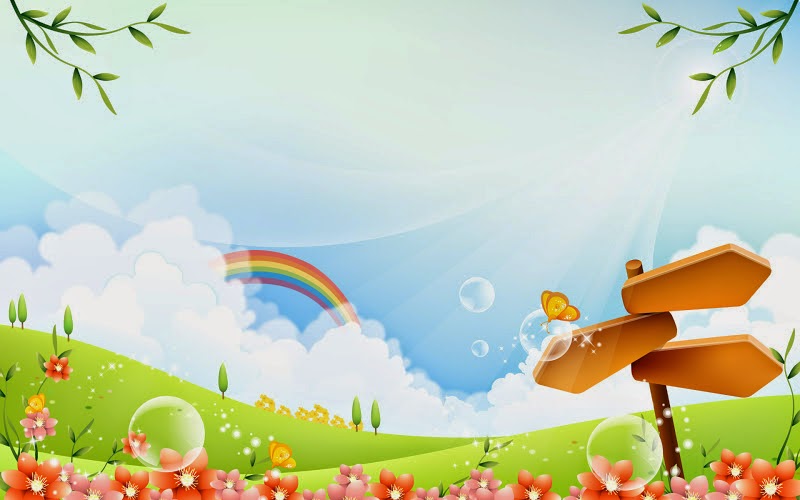 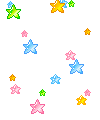 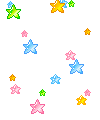 Trò chơi 1: «Thi xem ai nhanh»
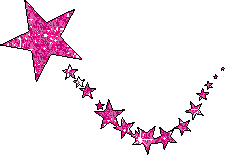 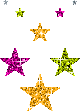 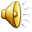 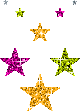 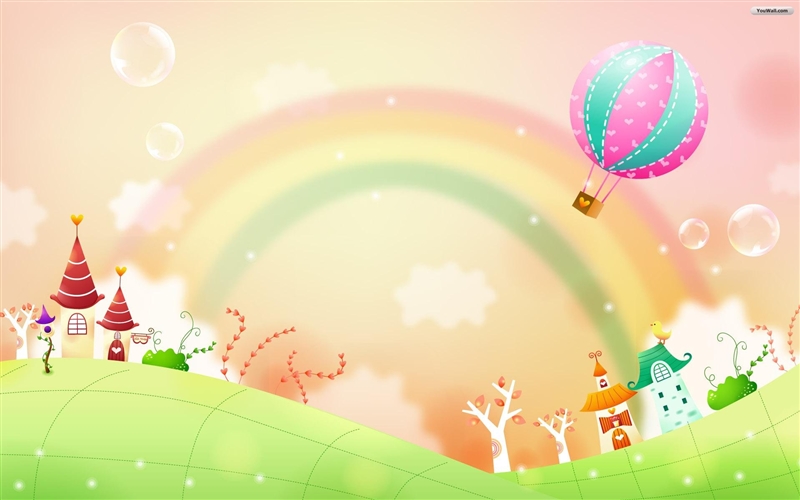 Hoạt động 3: Kết thúc giờ học